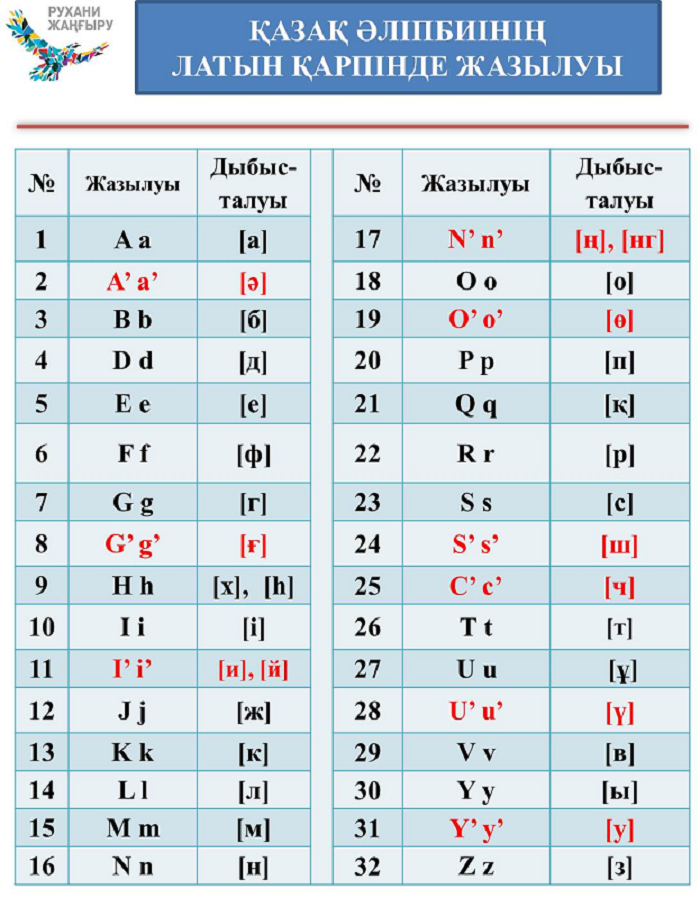 Қазақ жазуының латын графикасына көшуіне қалай қарайсың? (Оң, теріс, маған бәрібір)
Бұл мәселеге қоғам көзқарасының қандай екеніне қызығушылық танытасың ба? (иә, жоқ)
Латын графикасымен қазақша жазғың келе ме? (иә, жоқ)
6 – 9-ғасырларда көне түркі жазуы

2. 10 – 20-ғасырларда араб графикасы

3. 1929 – 1939 жылдары латын графикасы

4. жылдан орыс графикасы

5. жылы қазанның 27-сі күні  латын графикасына көшу туралы жарлық